Reina-epidemiamalli
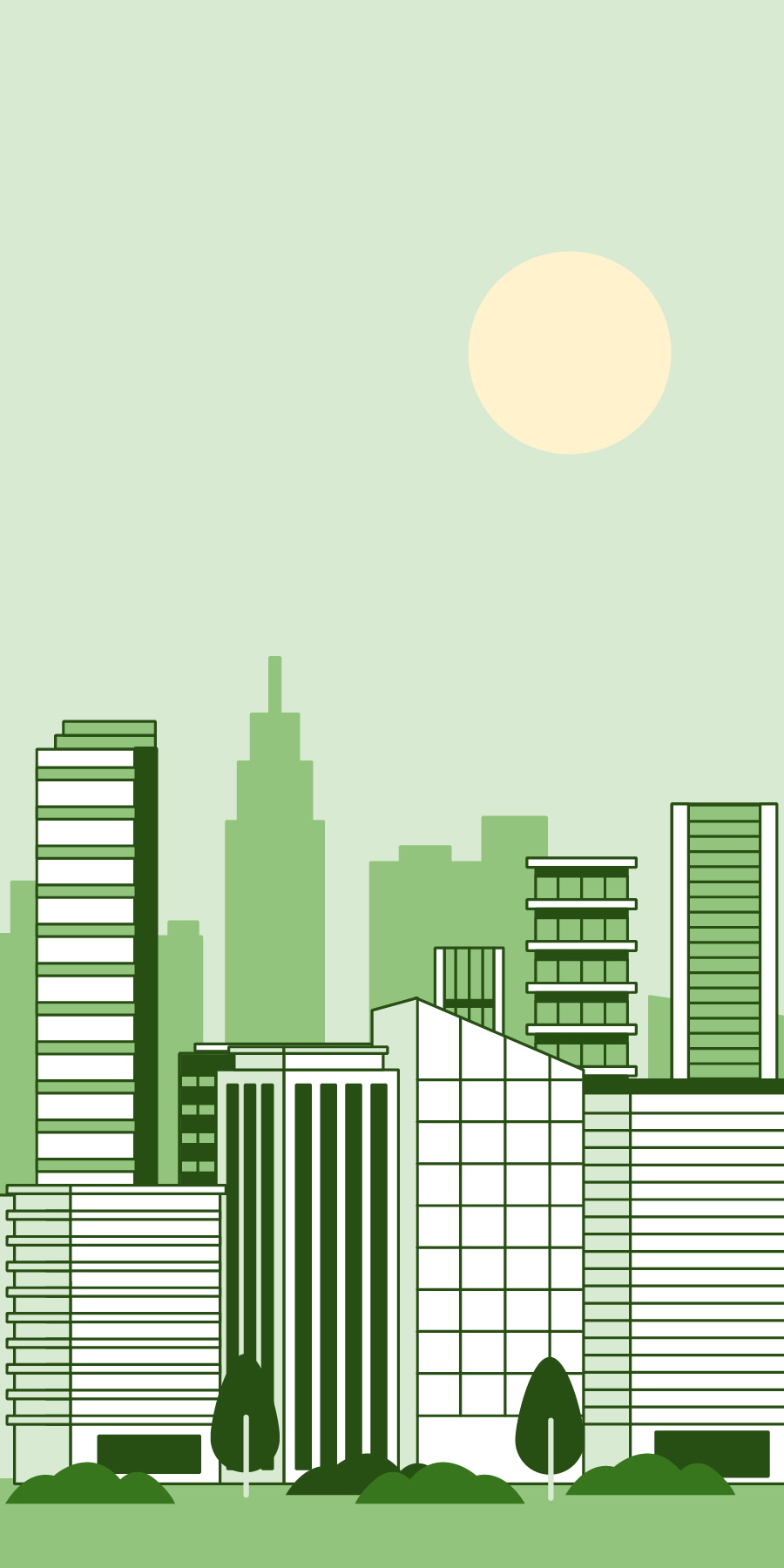 Miten avoin tiede toimii käytännössä
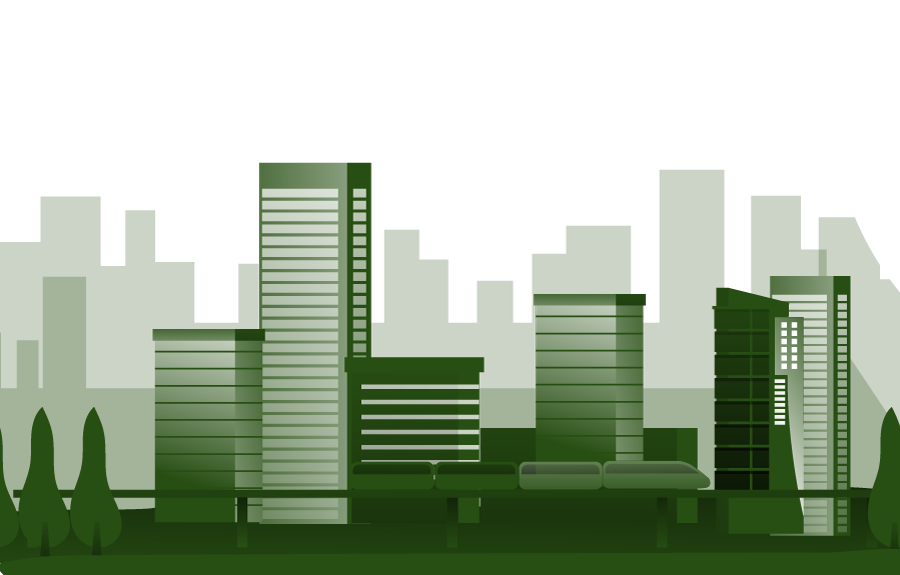 Jouni Tuomisto
1.12.2020
[Speaker Notes: REINA-epidemiamalli: miten avoin tiede toimii käytännössä?
Maaliskuussa 2020 joukko koodareita, tutkijoita, matemaatikkoja ja lääkäreitä oli huolissaan koronaepidemian tilanteesta Suomessa. Aktiivisen kirjeenvaihdon kautta he löysivät toisensa ja kehittivät agenttipohjaisen REINA-epidemiamallin. Miten malli syntyi, miten se eroaa aiemmista malleista, ja miten sen toteutuksessa hyödynnettiin avointa tiedettä?]
Sisällys
Miksi tämä esitys on THL:n seminaarisarjassa ja mikä on Kausal oy
Koronatilanne maaliskuussa 2020 ja Reina-epidemiamallin synty
Reina-mallin kehitystyö esimerkkinä avoimesta tieteestä
Avoin tiede ja uudet julkaisukanavat
Kotiin viemisiä
Esitys löytyy: http://fi.opasnet.org/fi/Tiedosto:Reina-epidemiamalli.pptx
‹#›
[Speaker Notes: Koronajulkaisujen määrä ja Medrxivin rooli
Mitä voidaan nyt sanoa ja miten tämä uusi tieto muuttaa tilannetta]
Miksi tämä esitys on THL:n seminaarisarjassa
Esitys käsittelee THL:n ydintehtäviä: tutkimustyötä, terveysriskejä ja päätöksenteon tukemista.
Reinan ketterä, avoin toteutus on opettavainen esimerkki avoimesta tieteestä.
Esityksessä yhdistyy ulkopuolinen ja sisäpuolinen näkemys THL:n kannalta kiinnostavaan aiheeseen.
Esityksen pääaiheena on avoin tiede eikä koronaepidemia tai -politiikka.
‹#›
Disclaimer:
Tämä esitys ei edusta Kausal oy:n virallista kantaa, vaan kaikki näkemykset ovat esittäjän omia.
‹#›
Kausal oy on keväällä 2020 perustettu startup. Autamme kaupunkeja seuraamaan ilmasto-ohjelman edistymistä, 
viestimään siitä sidosryhmille ja
johtamaan ilmastotyötä tehokkaammin.
‹#›
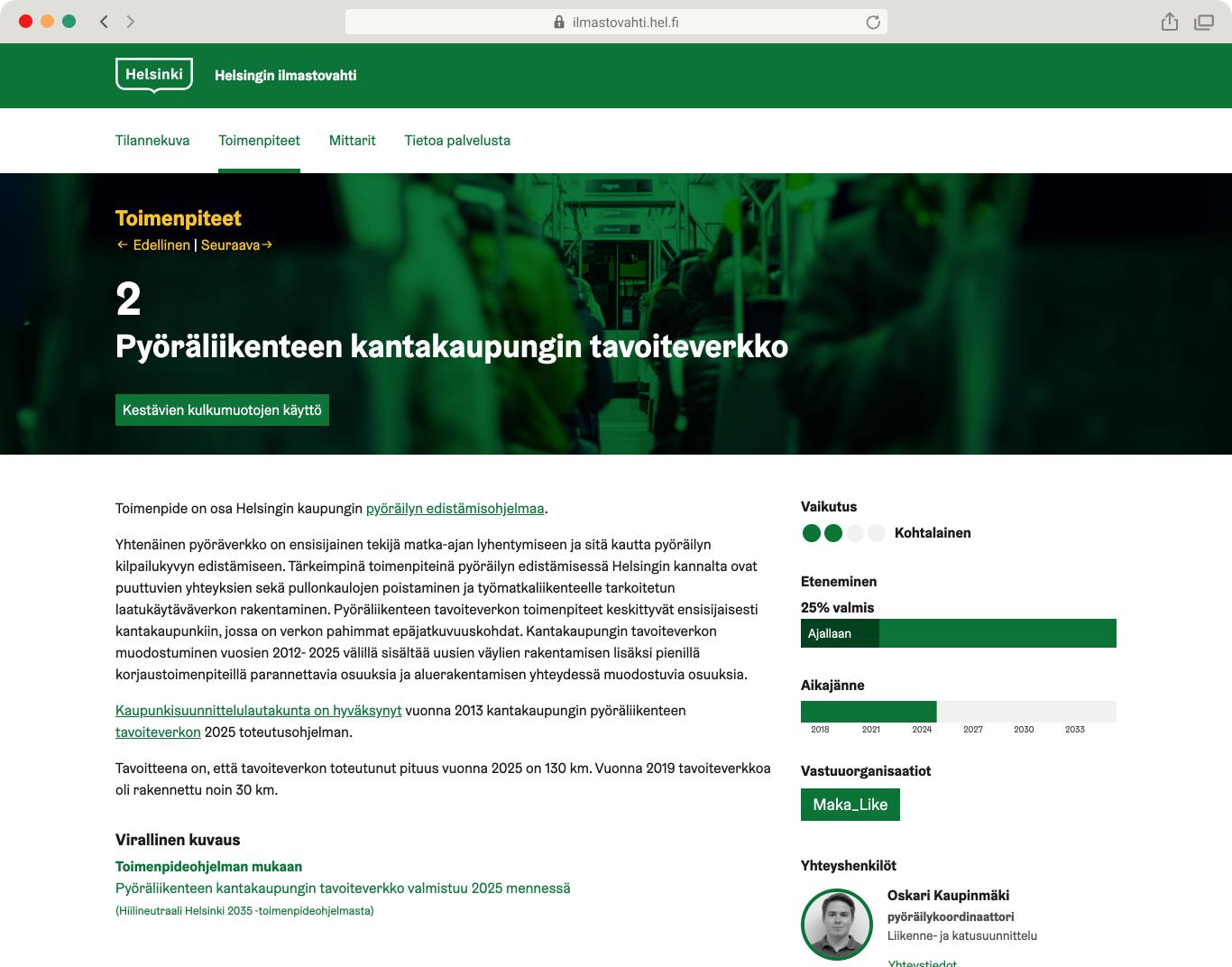 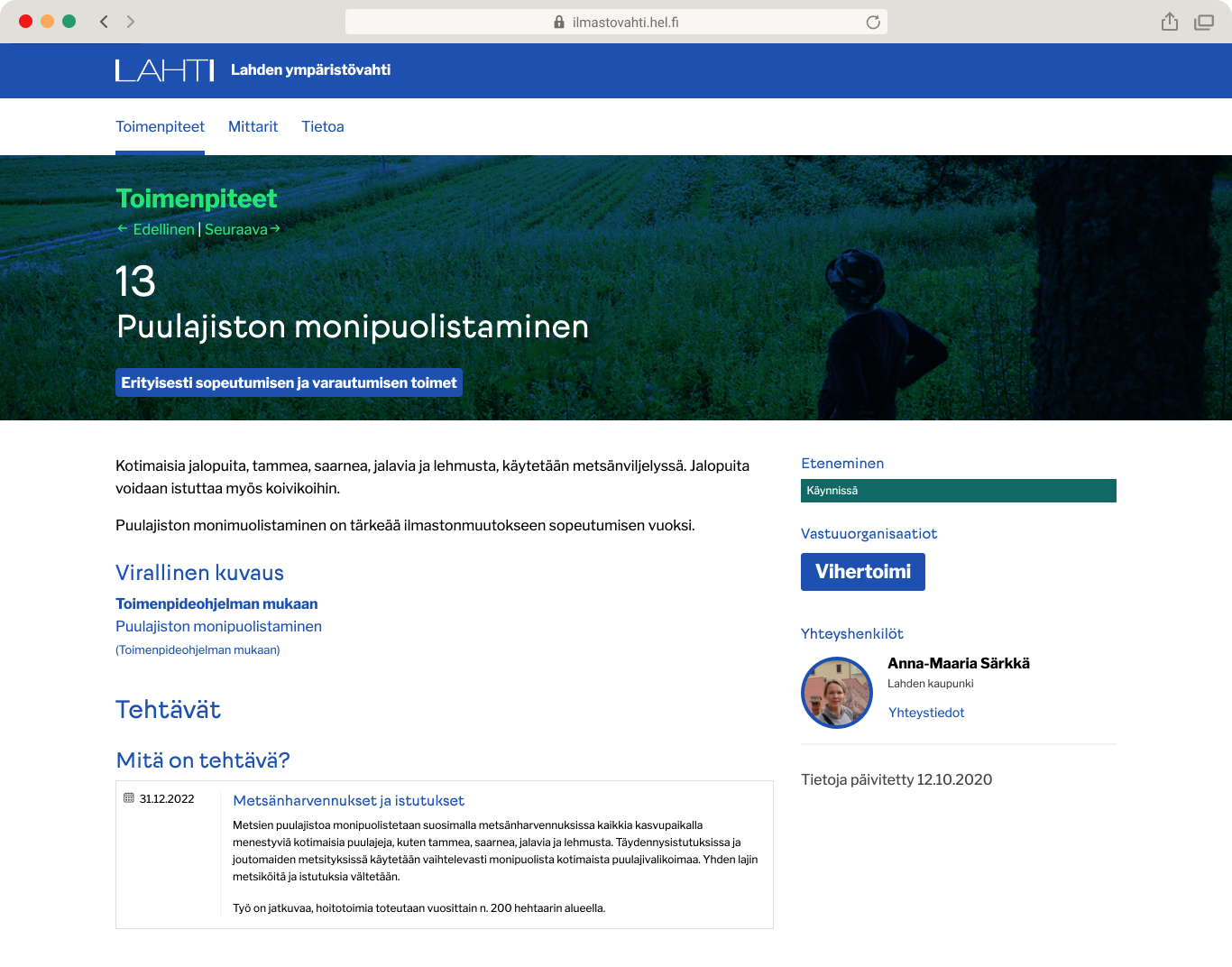 Helsingin ilmastovahti ilmastovahti.hel.fi
Lahden ympäristövahtilahdenympäristovahti.fi
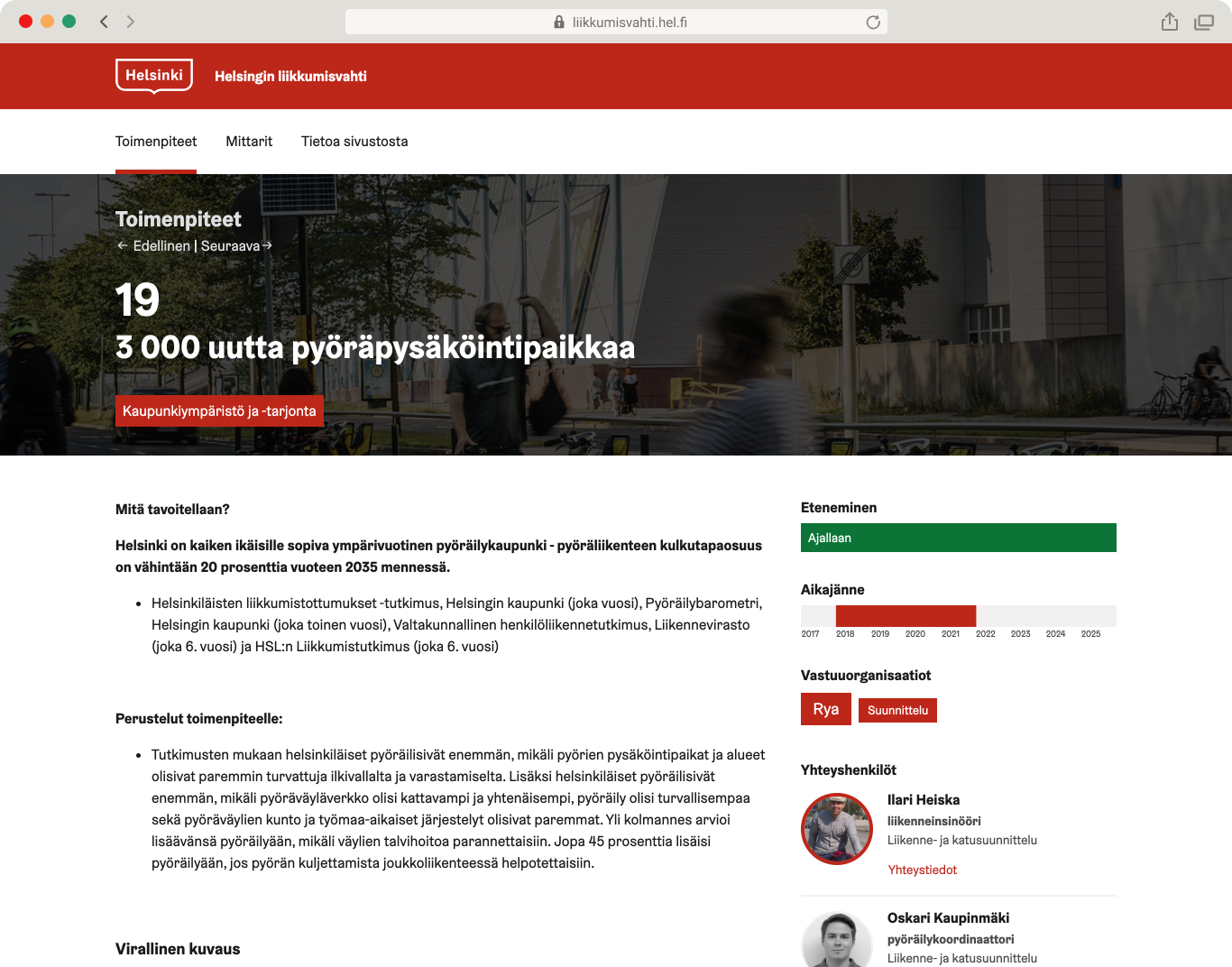 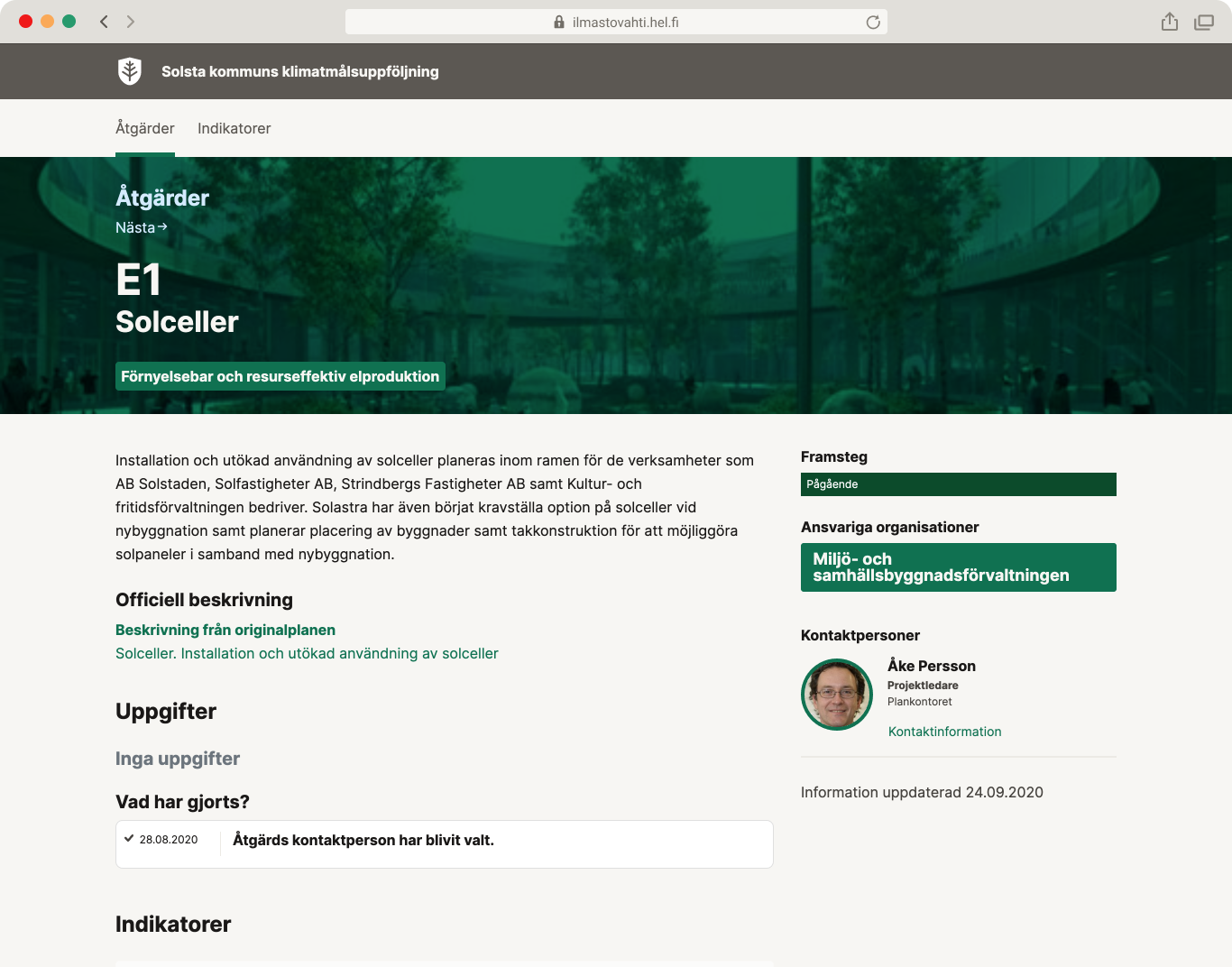 Solsta kommun (demo ruotsiksi) klimat.solstakommun.se
Helsingin liikkumisohjelmaliikkumisvahti.hel.fi
‹#›
Tiimi
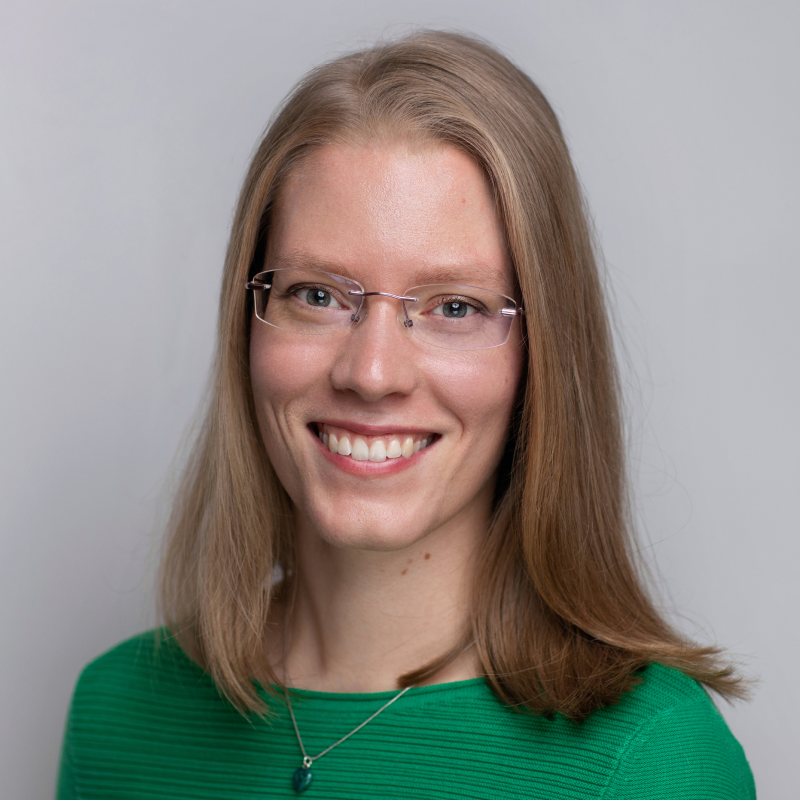 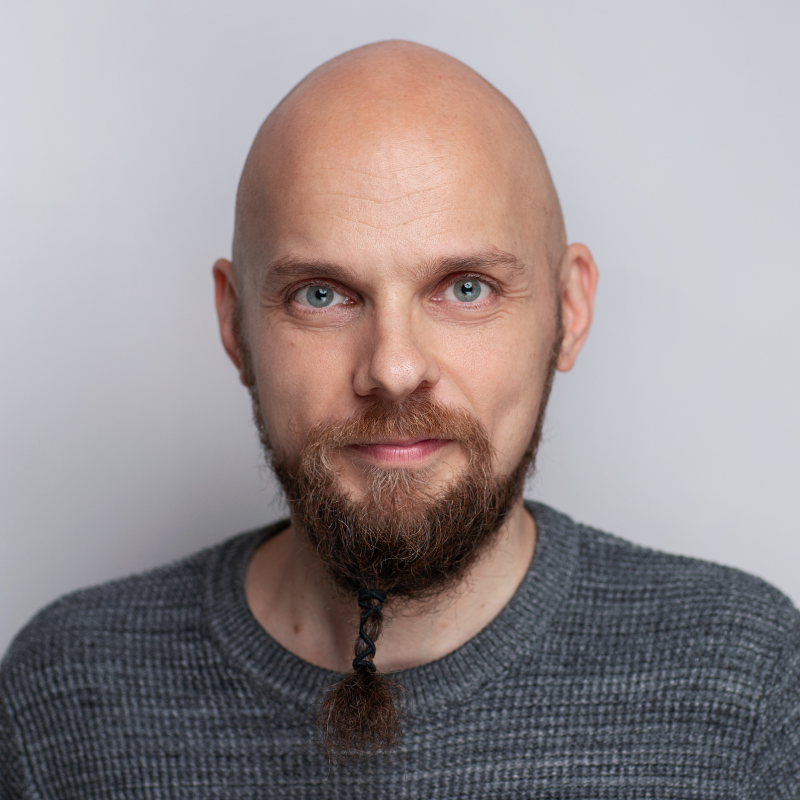 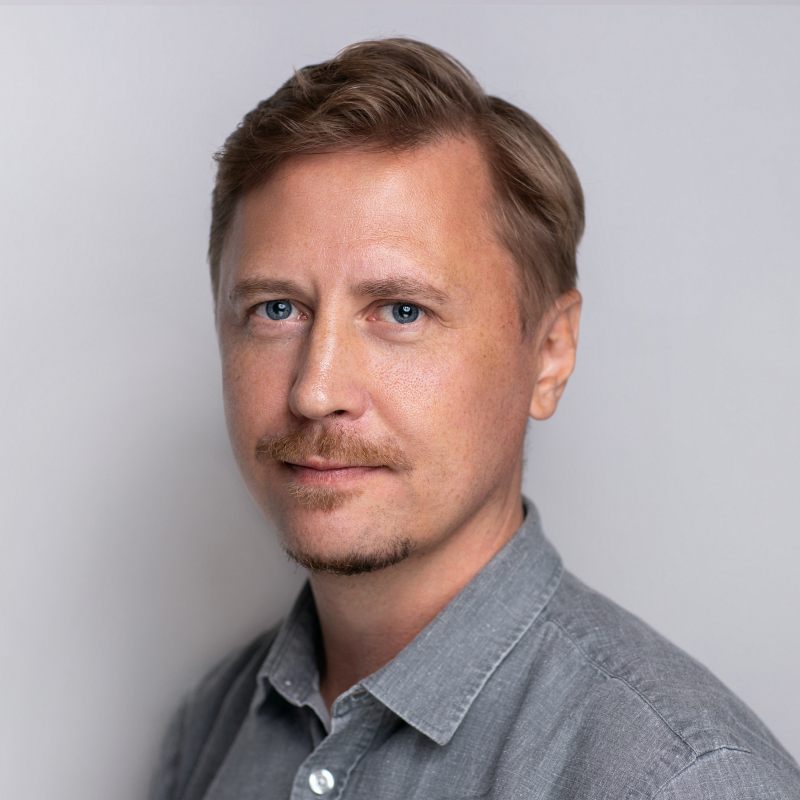 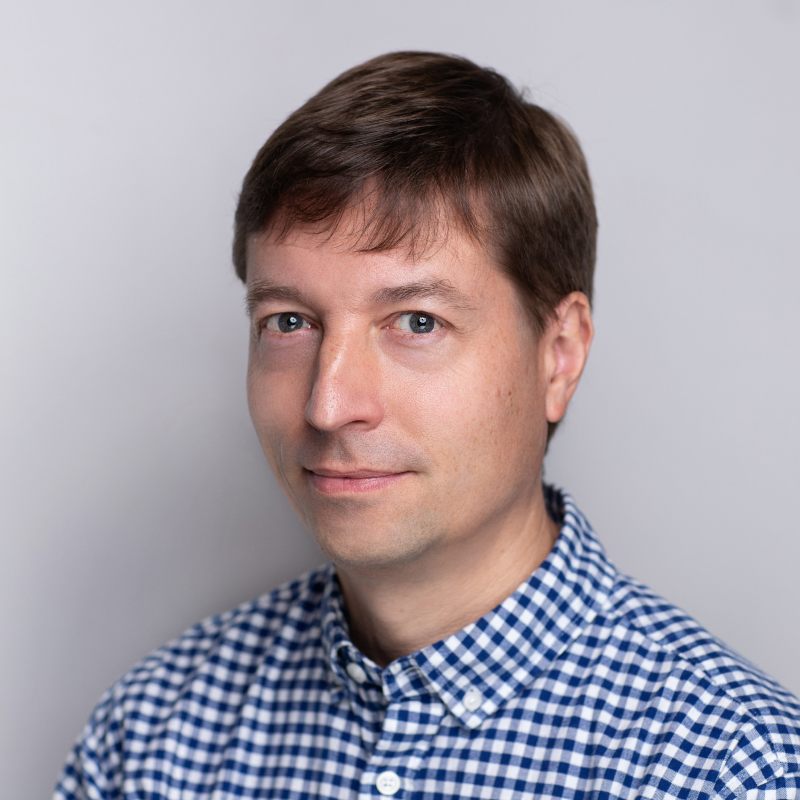 ‹#›
‹#›
Covid-19-tilanne maaliskuussa 2020
‹#›
[Speaker Notes: Reina-mallin kehitys alkoi 20.3.2020.]
Aktiivisia tapauksia eri maissa
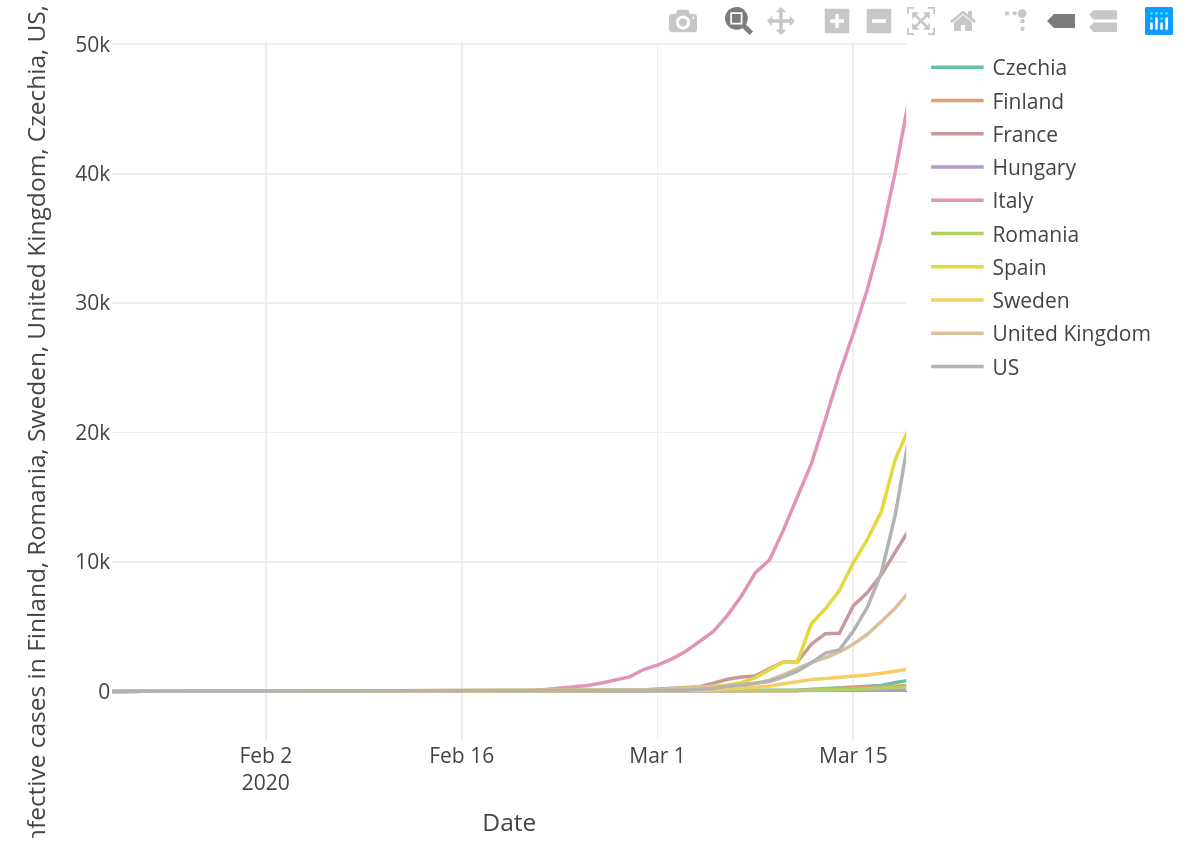 Tilanne 2020-03-20
Oletuksena, että tapaukset aktiivisia jopa 20 pv
‹#›
Tapauskuolleisuus kun 100 tapausta ylitetty
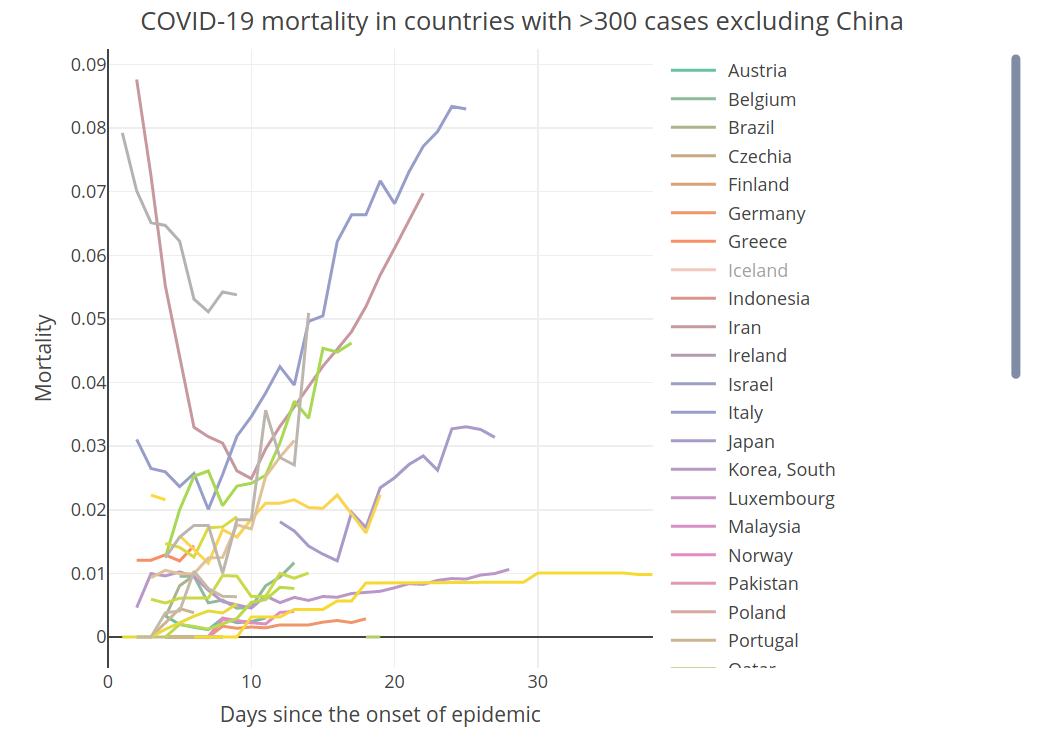 Tilanne 2020-03-20
Nopeimmat nousijat:
Italia
Iran
‹#›
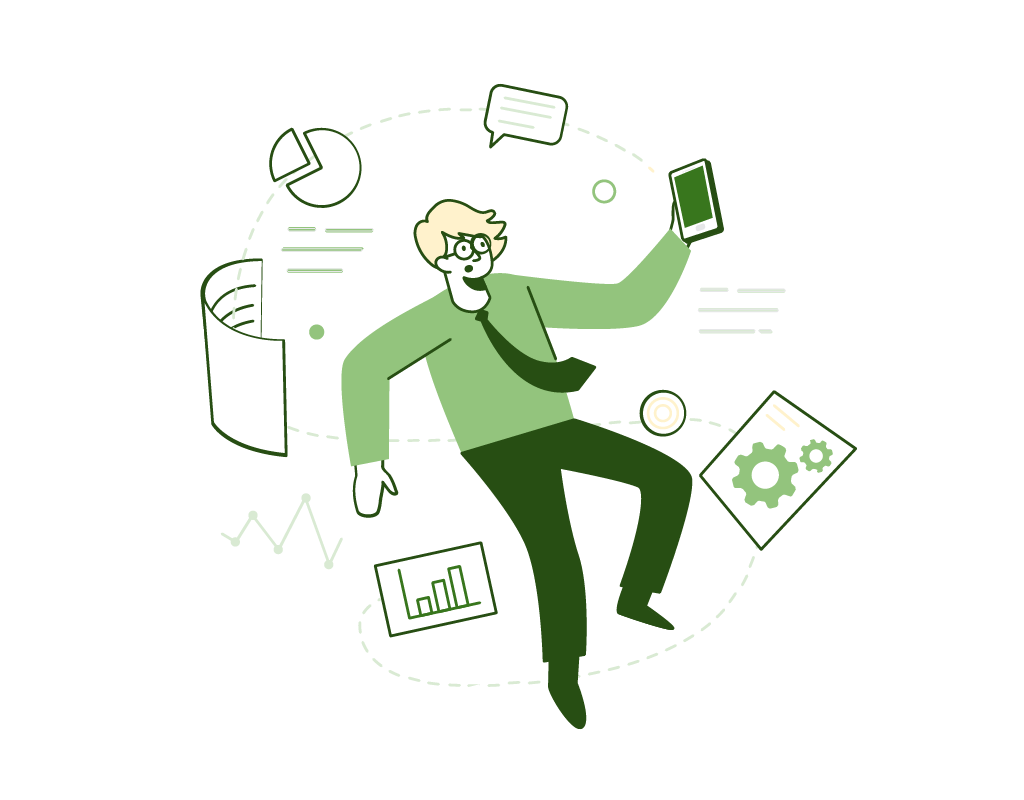 Koronatilanteen selvittäminen
vaikeaa: joka puolella näkemyksiä.
Mihin tilanne Suomessavoisi mennä?
Miten eri toimet vaikuttavat?
‹#›
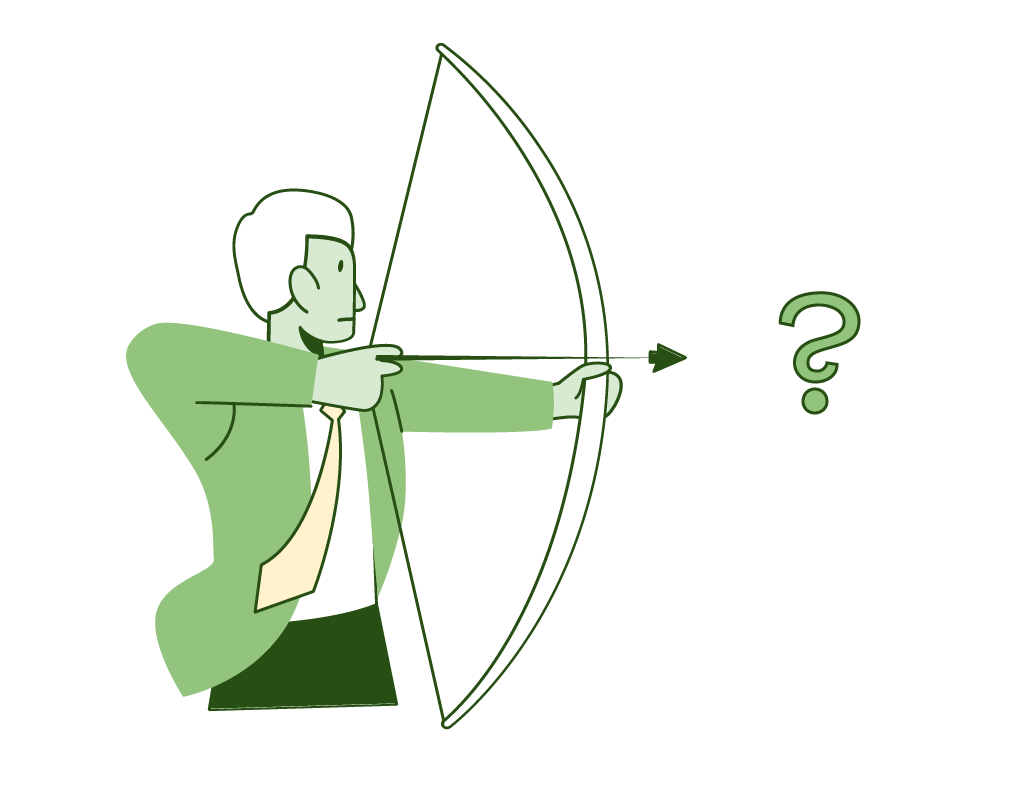 Päätelmä: tarvitaan epidemia-malli, jota kuka tahansa voikäyttää skenaarioiden jatoimenpiteiden tarkasteluun:Mikä toimii ja mikä ei?
‹#›
Malliin pitää kerätä uusin tieto parametreista mutta mahdollistaa käyttäjän muutokset. Toimintaperiaate:
Realistinen
Epidemiologinen
Vuorovaikutusverkollinen
Agenttipohjainen
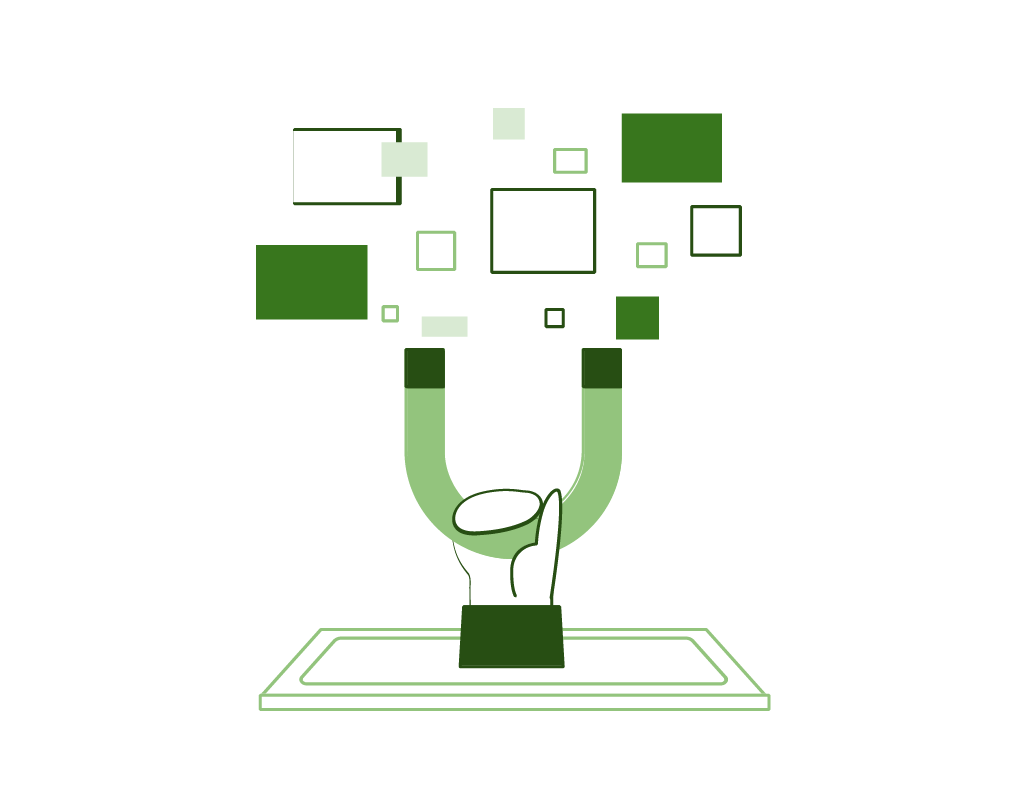 ‹#›
Reina: agenttipohjainen epidemiamalli
‹#›
[Speaker Notes: Reina-mallin kehitys alkoi 20.3.2020.]
Reina-mallin väestötilat ja -muutokset
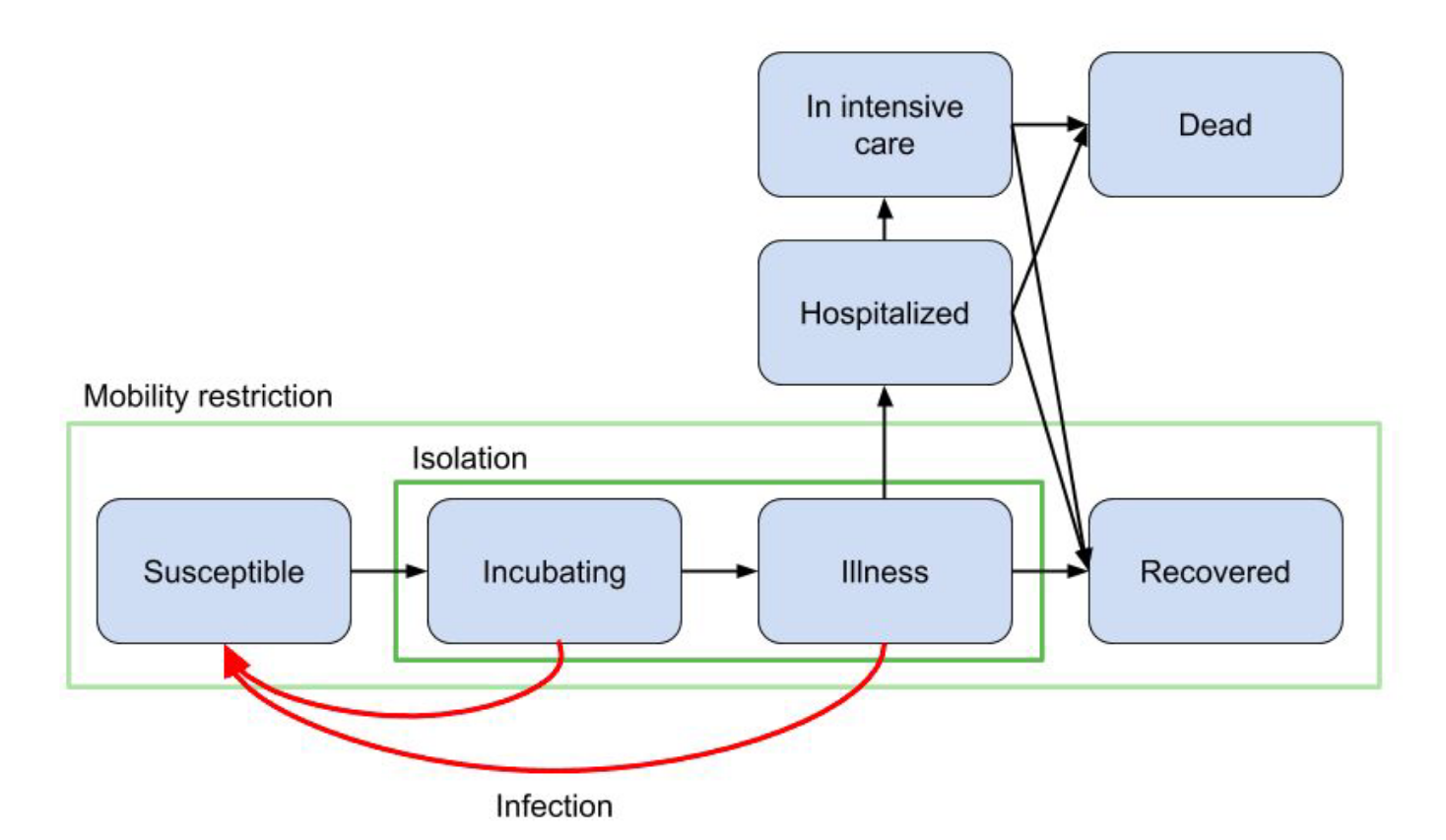 ‹#›
reina.kausal.tech
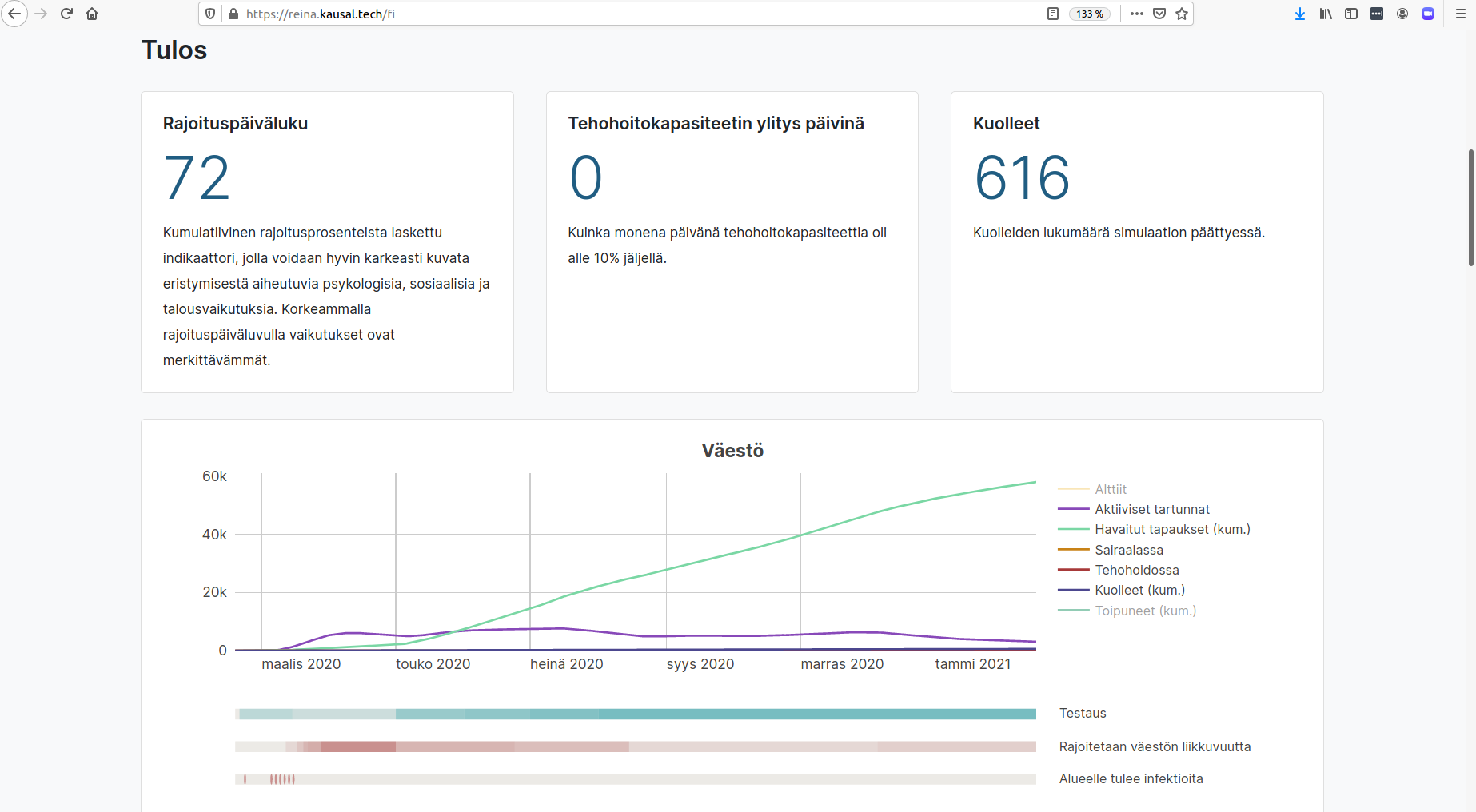 ‹#›
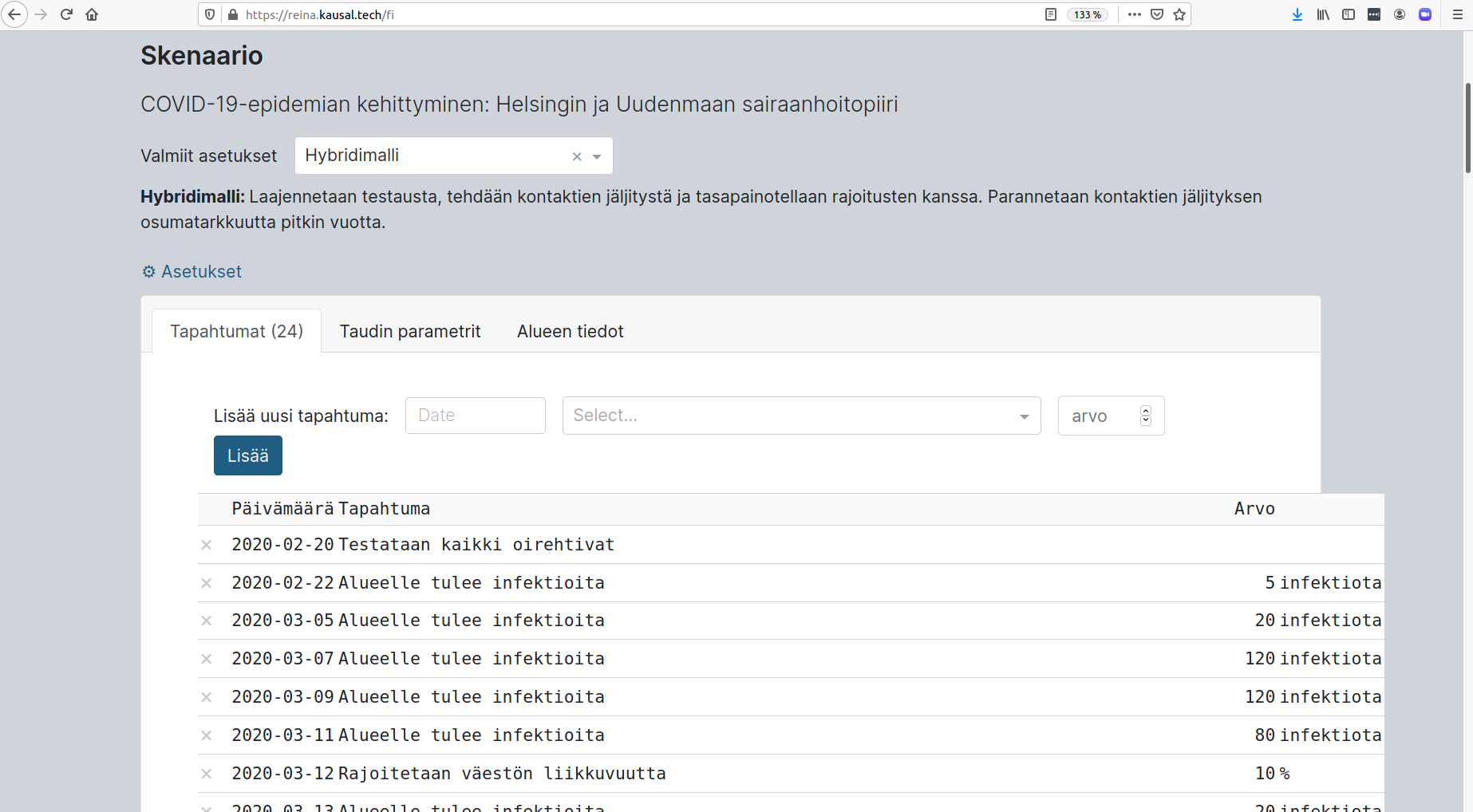 ‹#›
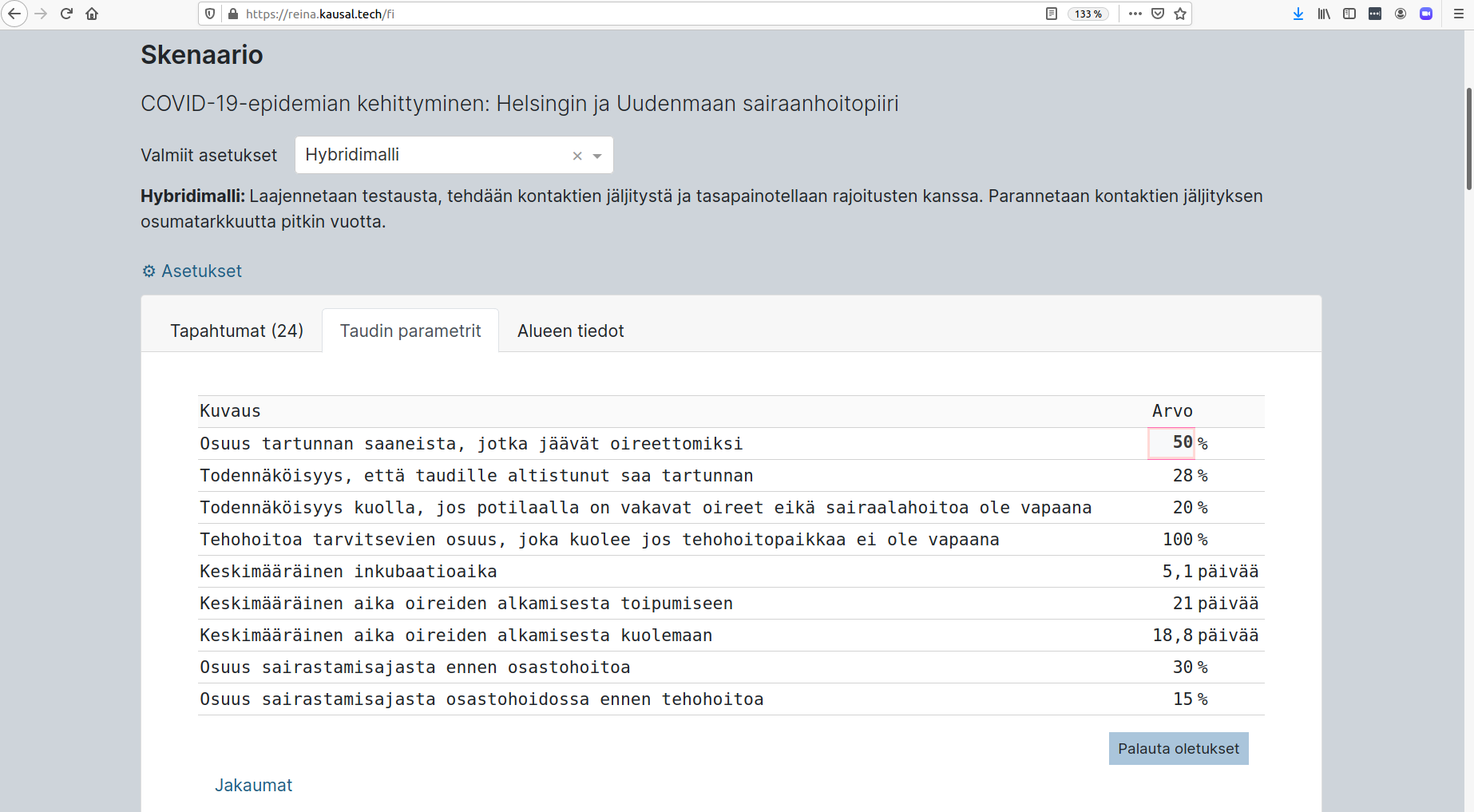 ‹#›
Reinan ominaisuuksia
Interaktiivisuus: useimmat parametrit ovat käyttäjän muutettavissa suoraan nettikäyttöliittymästä.
Agenttipohjaisuus: mahdollistaa yksilöihin ja ryhmiin kohdistuvien toimenpiteiden tarkastelut.
Nopeus: 1.6 miljoonan agentin mallin kahden vuoden ajo kestää < 15 s.
Avoimuus: Avointa lähdekoodia, vapaus kehittää edelleen.
‹#›
Aikajana
13 maaliskuuta: Blogi “Useimmat COVID-19-kuolemat eivät ole väistämättömiä”, sähköpostirinki alkaa muotoutua huolestuneista asiantuntijoista
17 maaliskuuta: valmiuslaki voimaan
20 maaliskuuta: tarvitaan avoin koronaepidemiamalli, Reinan koodaus alkaa.
27 maaliskuuta 03:00: Alfaversio toimii netissä, kommentteja pyydetään koronaringistä.
27 maaliskuuta 13:30: ensimmäinen palaveri uusien asiantuntijoiden kanssa
9 huhtikuuta: käsikirjoitus Reinasta lähetetään MedRxiviin
‹#›
Koronarinki: itseorganisoitunut asiantuntijoiden ryhmä koronaepidemiaa pohtimassa
‹#›
[Speaker Notes: Reina-mallin kehitys alkoi 20.3.2020.]
Koronaringin jäsenistöä
Professoreita eri aloilta (osa emeritus)
Matemaatikkoja, tutkijoita, koodareita
Lääkäreitä, kliinikoita, työterveysasiantuntijoita
Infektioepidemiologeja, mikrobiologeja
Kansanedustajia
Toimittajia
Ministeriöiden virkamiehiä
[Speaker Notes: Self-service
roles]
Koronaringin viestintää
Noin tusina ydinryhmäläistä, jotka viestivät tiiviisti sähköpostilla.
Akuuttien kysymysten ratkaisemiseksi muodostetaan 2-4 hengen pikaryhmiä, jotka käyvät sähköposti- tai slack-keskustelua tai tapaavat lyhyessä etäkokouksessa yleensä jo samana päivänä.
Mukaan päästetään kaikki halukkaat osallistujien suostumuksella (tietääkseni ketään ei ole estetty).
[Speaker Notes: Self-service
roles]
Toimintamalleja (koronarinki toimii vaikka itse välillä huilaa)
Journal Club: kiinnostava artikkeli tai uutinen nostetaan arvioitavaksi jo samana päivänä.
Keskeiset muuttujat (Rt, IFR, CFR, oireettomien osuus) keskustellaan ja päivitetään jokaisen uuden tiedon jälkeen.
Päivittyvät dokumentit Google drivessa: tilannekuva selviää vaikkei itse ole kokouksissa.
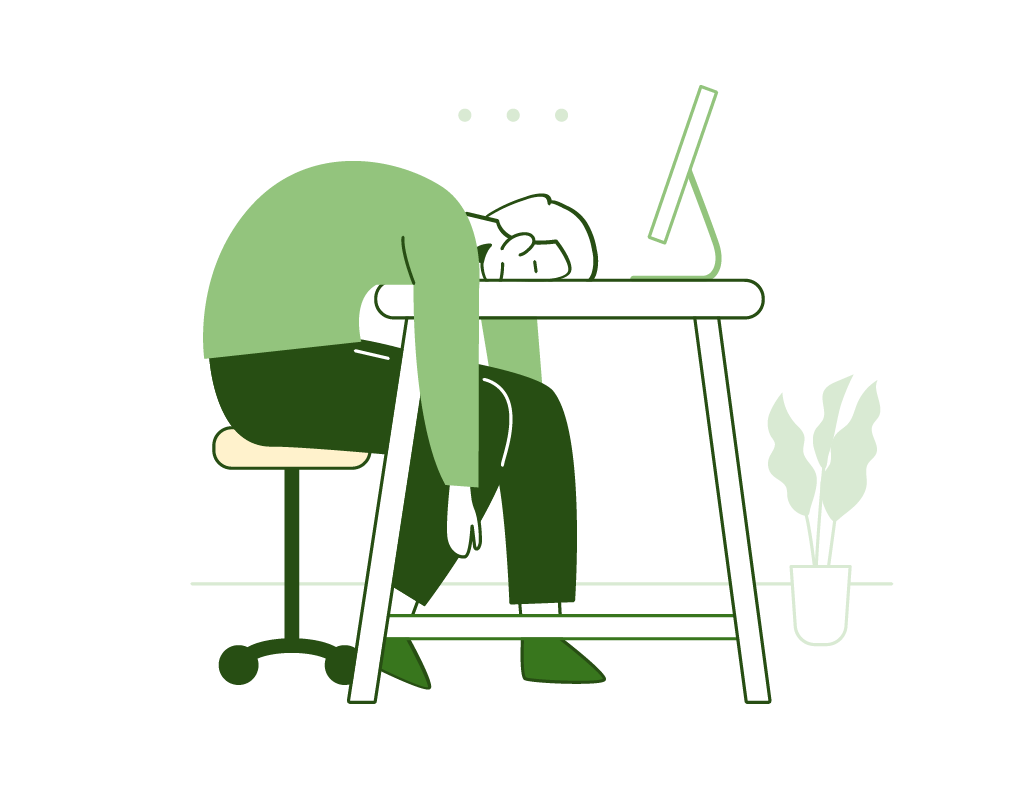 ‹#›
[Speaker Notes: Difficult to intervene]
Koronarinki ja laajempi koronaverkosto
Koronarinki on vain osa laajempaa koronaverkostoa, jossa on lukuisia itseorganisoituneita ryhmiä.
Ryhmät viestivät keskenään erityisesti kartoittaakseen mahdollisia yhteisiä toimintakohteita ja kertoakseen omasta toiminnastaan.
Eri ryhmillä on omat tavoitteensa ja painotuksensa, kuten Reina-ryhmällä osana koronarinkiä.
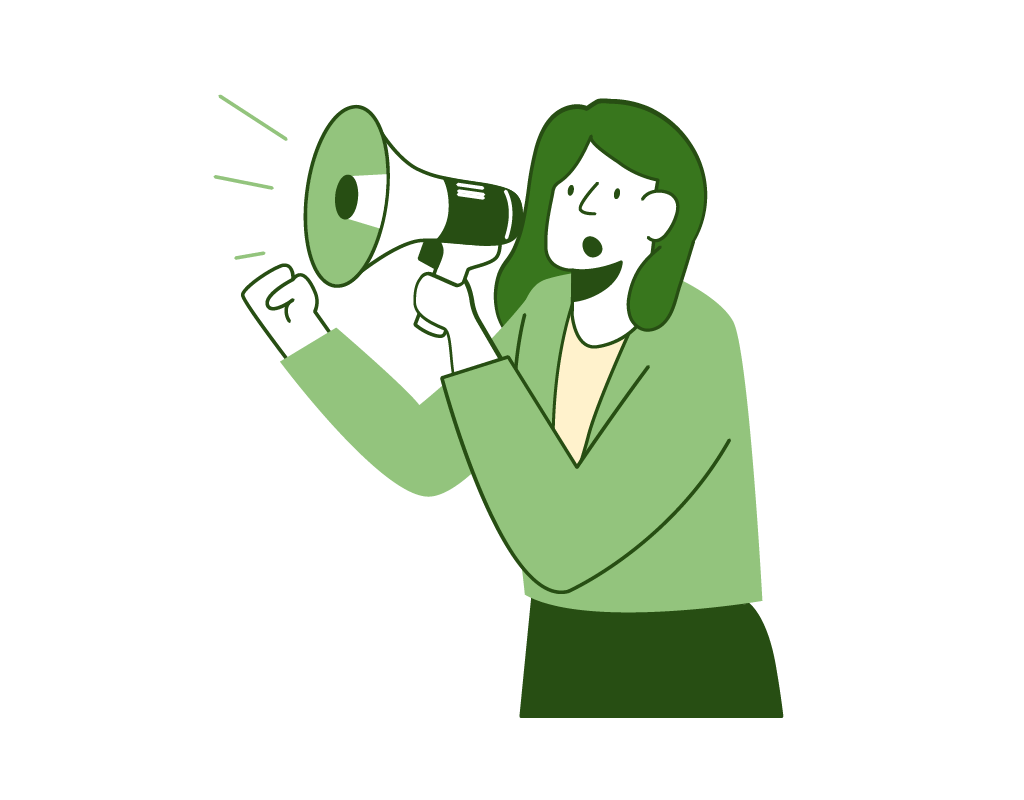 ‹#›
[Speaker Notes: No ongoing transparency]
Kokemuksia toiminnasta
Tutkimustyön perusperiaatteet (avoimuus, dataan tukeutuminen ja kritiikki) toteutuivat itseorganisoituneissa verkostoissa.
Työssä vertaisarvioitiin nopeasti juuri ne asiat, jotka oman työn (Reina-mallin tms) kannalta olivat tärkeitä.
Uusi tieto muutettiin saman tien toimivan mallin parametreiksi.
Edettiin nopeasti pieninä ryhminä mutta pidettiin muut tietoisina tilanteesta.
[Speaker Notes: Self-service
roles]
Muita itseorganisoituneita ryhmiä koronaverkostossa
‹#›
[Speaker Notes: Reina-mallin kehitys alkoi 20.3.2020.]
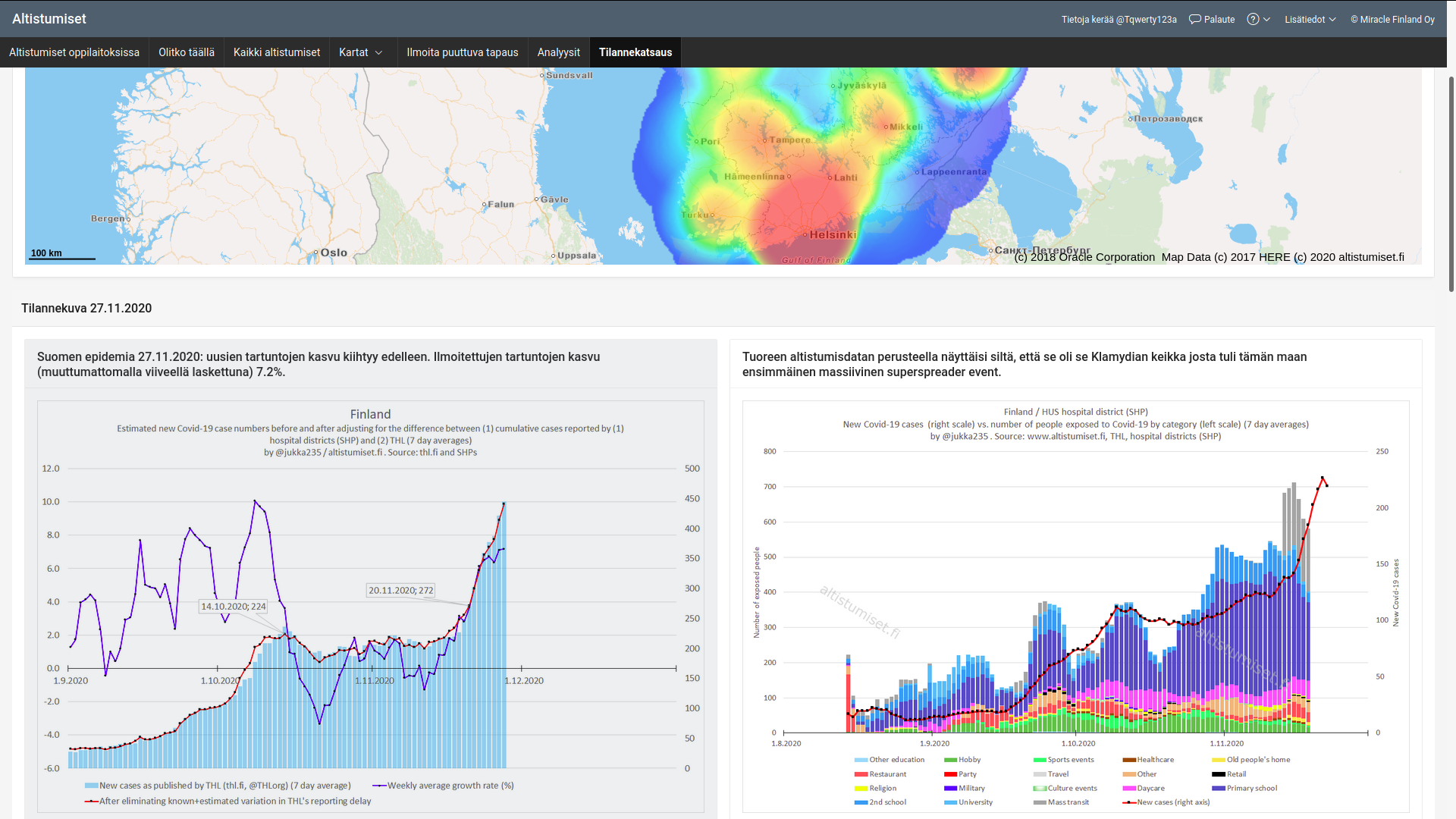 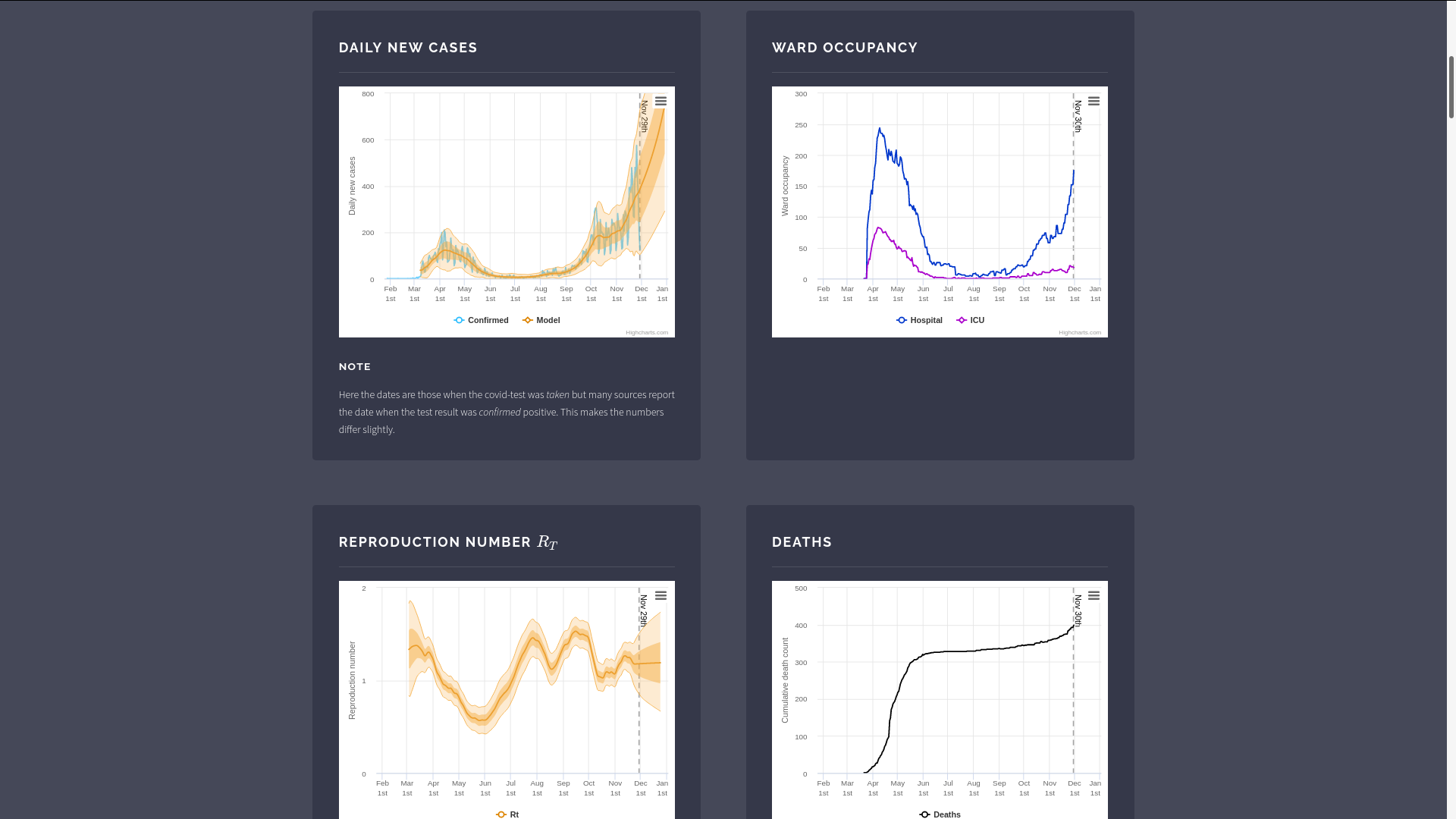 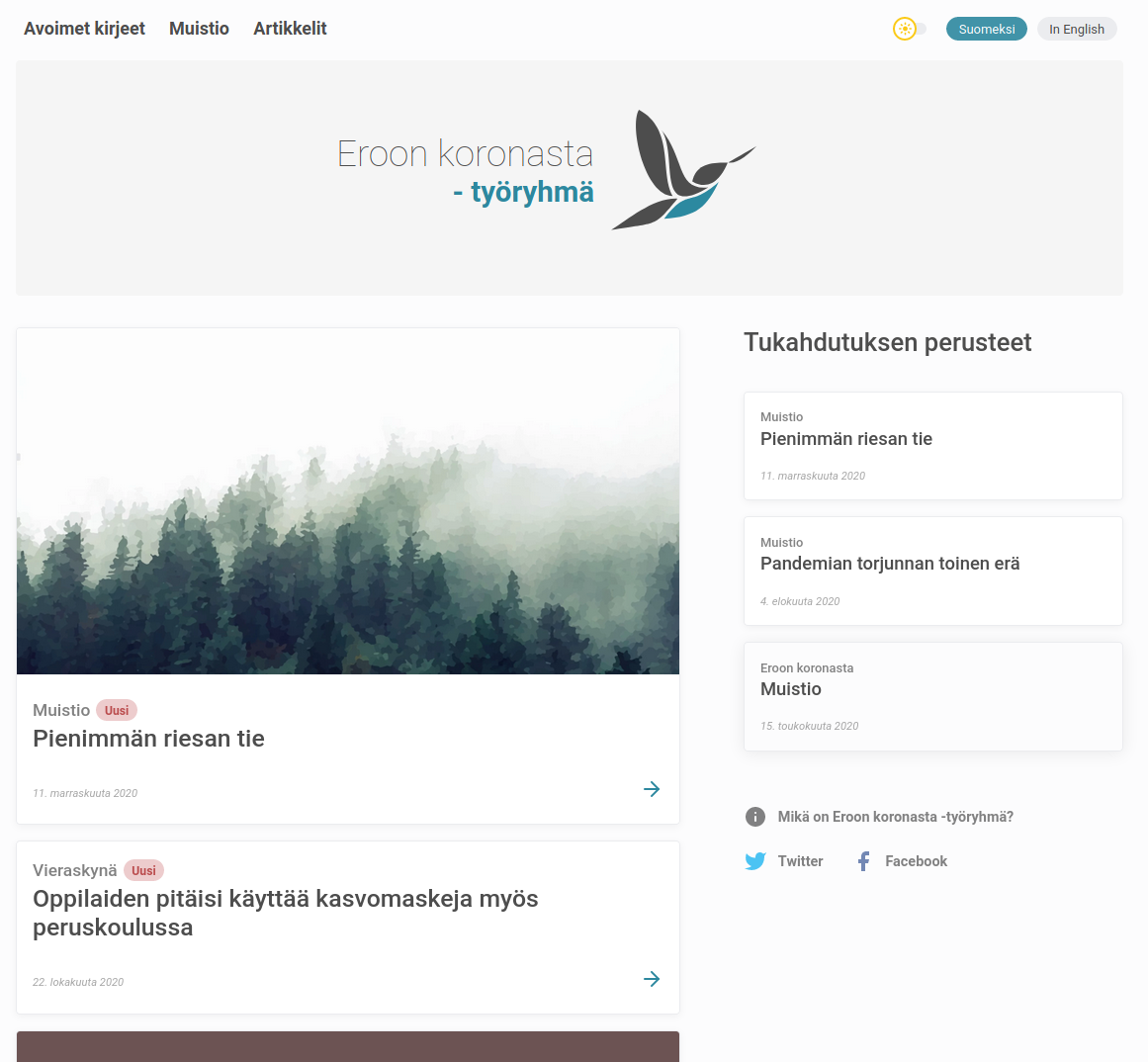 altistumiset.fi 
eroonkoronasta.fi
covid19.solanpaa.fi
‹#›
Avoimen tieteen periaatteet
‹#›
[Speaker Notes: Reina-mallin kehitys alkoi 20.3.2020.]
Avoimen tieteen julistus 2020-2025 (TSV)
Allekirjoittajana 64 tutkimuslaitosta tai organisaatioita ja 61 yksityishenkilöä Suomesta.
Periaatteet:
toimintakulttuurin avoimuus 
tutkimusjulkaisujen avoin saatavuus
tutkimusaineistojen ja -menetelmien avoin saatavuus
oppimisen ja oppimateriaalien avoimuus.
[Speaker Notes: Self-service
roles]
Koronatutkimuksen julkaisemisesta: esijulkaisualustojen merkitys
‹#›
[Speaker Notes: Reina-mallin kehitys alkoi 20.3.2020.]
Koronatiedettä julkaistiin paljon esijulkaisualustoilla
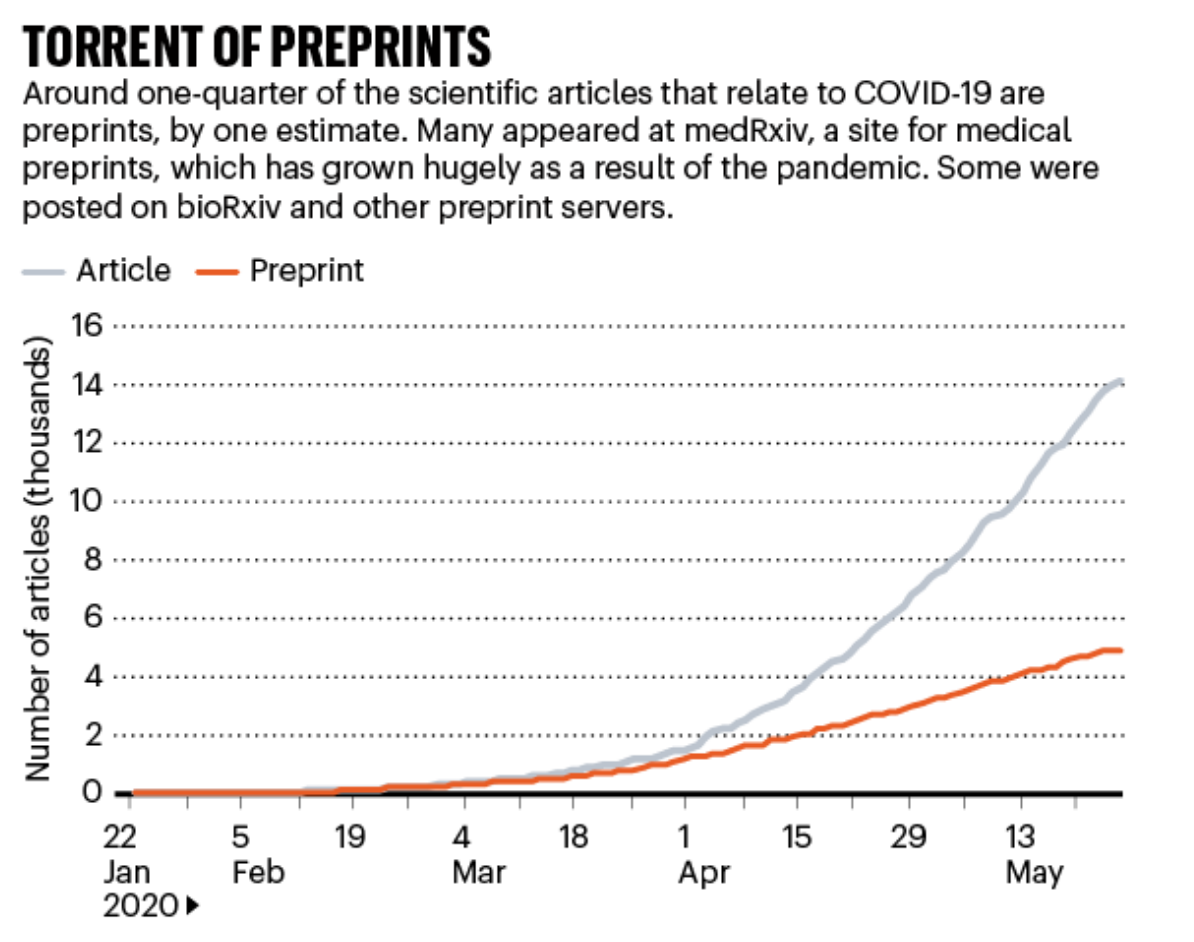 [Speaker Notes: Callaway, 2020-06-03 Will the pandemic permanently alter scientific publishing? https://doi.org/10.1038/d41586-020-01520-4]
Käsikirjoituksia alkoi tulla julki jo helmikuussa
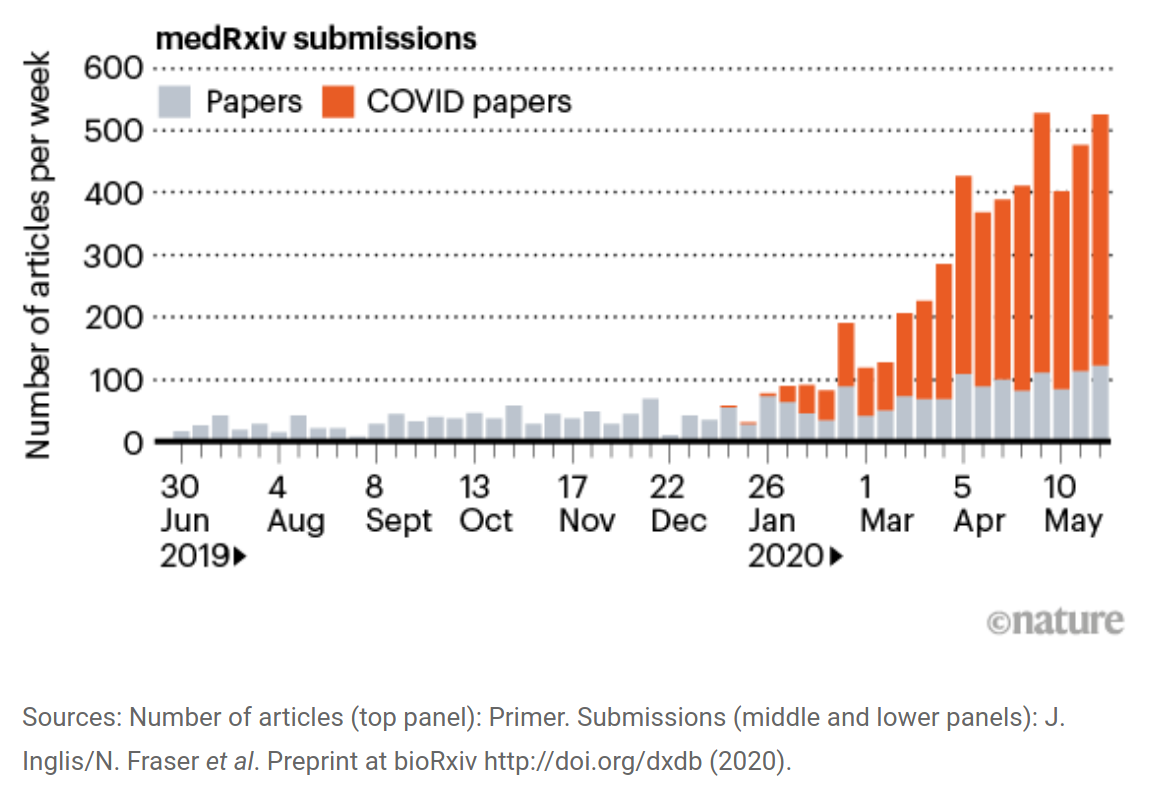 [Speaker Notes: Callaway, 2020-06-03 Will the pandemic permanently alter scientific publishing? https://doi.org/10.1038/d41586-020-01520-4]
Covid-19-käsikirjoitukset vertaisarvioitiin nopeutetulla aikataululla, mutta ...
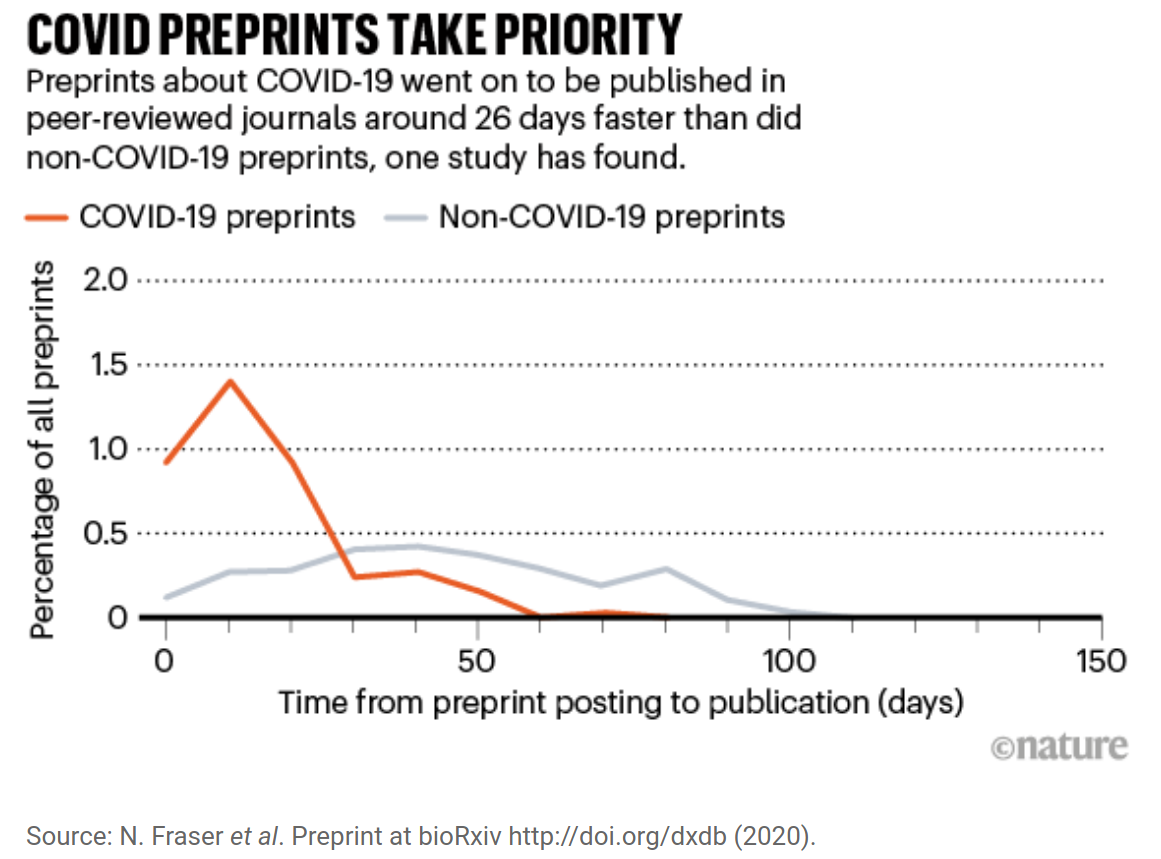 [Speaker Notes: Callaway, 2020-06-03 Will the pandemic permanently alter scientific publishing? https://doi.org/10.1038/d41586-020-01520-4]
...julkaisuviive on silti 2 kk.
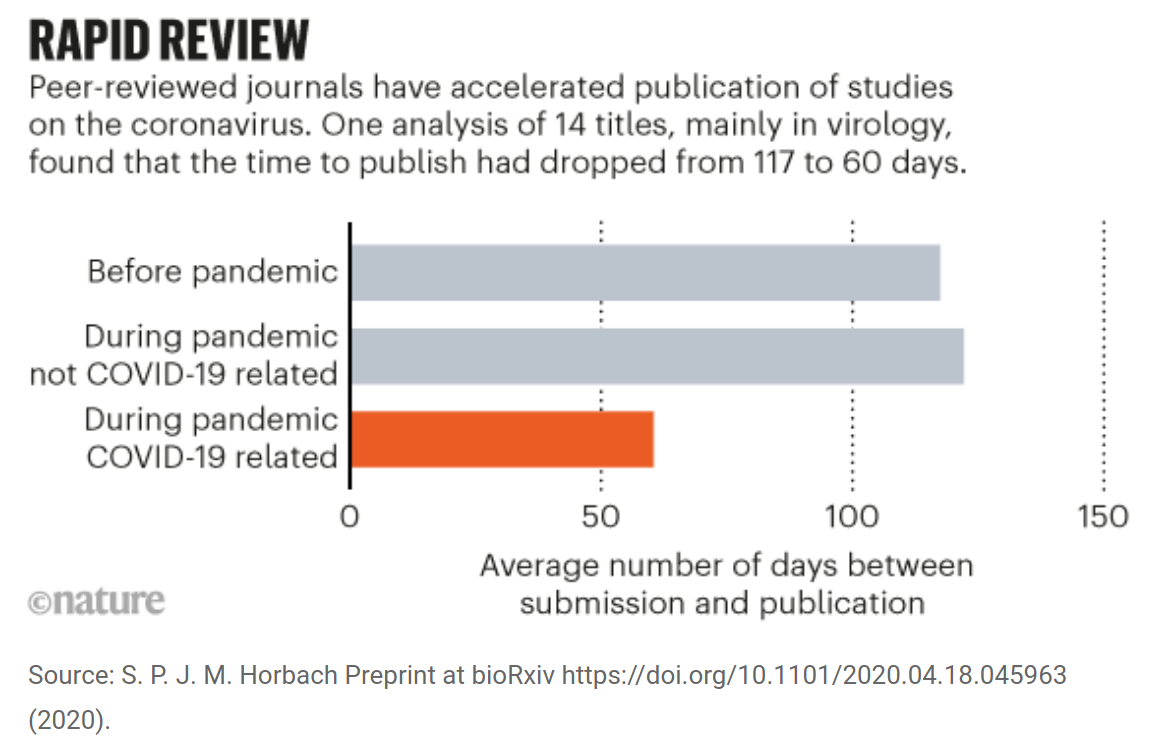 [Speaker Notes: Callaway, 2020-06-03 Will the pandemic permanently alter scientific publishing? https://doi.org/10.1038/d41586-020-01520-4]
Kotiin viemisiä
Koronakevään “pikatieteestä” voisi ottaa oppia tutkimuslaitoksen arkeen.
Mikä on kansanterveydelle tärkeintä, mitä voimme tänään tehdä?
Tuotetaan riittävän hyviä tuotoksia nopeasti organisaatioista riippumatta.
Kaikki tieto kaikkien käyttöön ilman rajoituksia.
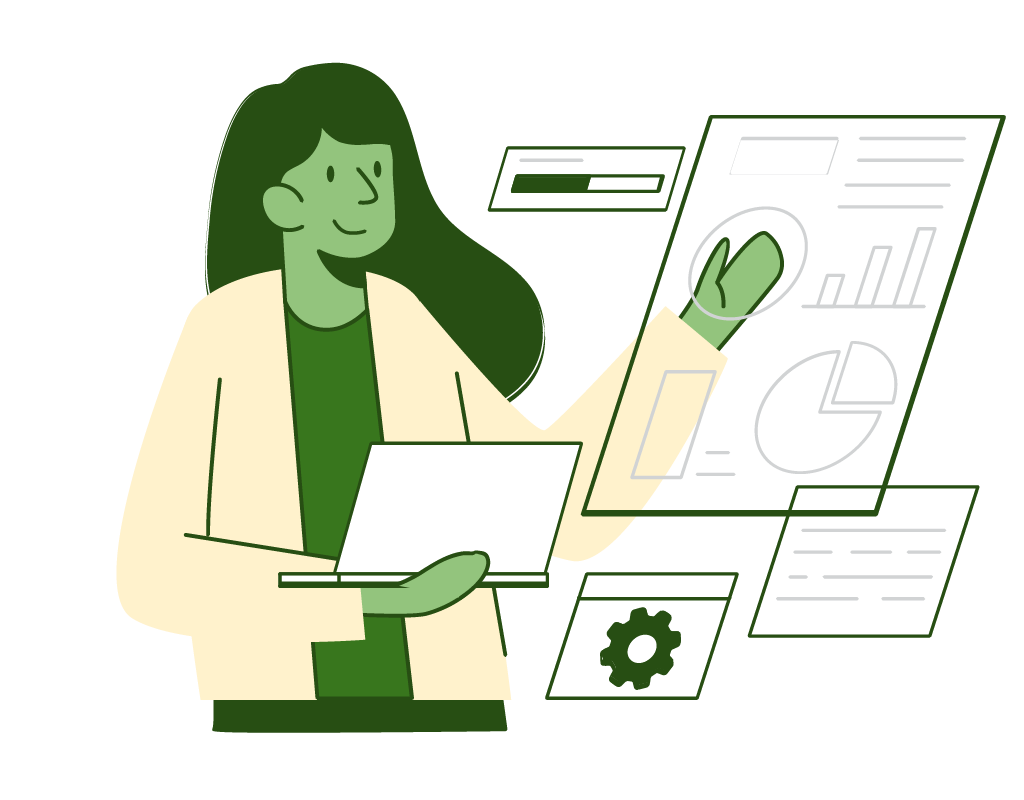 ‹#›
Kiitos
Jouni Tuomisto, CSO
jouni.tuomisto@kausal.tech
Esitys: http://fi.opasnet.org/fi/Tiedosto:Reina-epidemiamalli.pptx
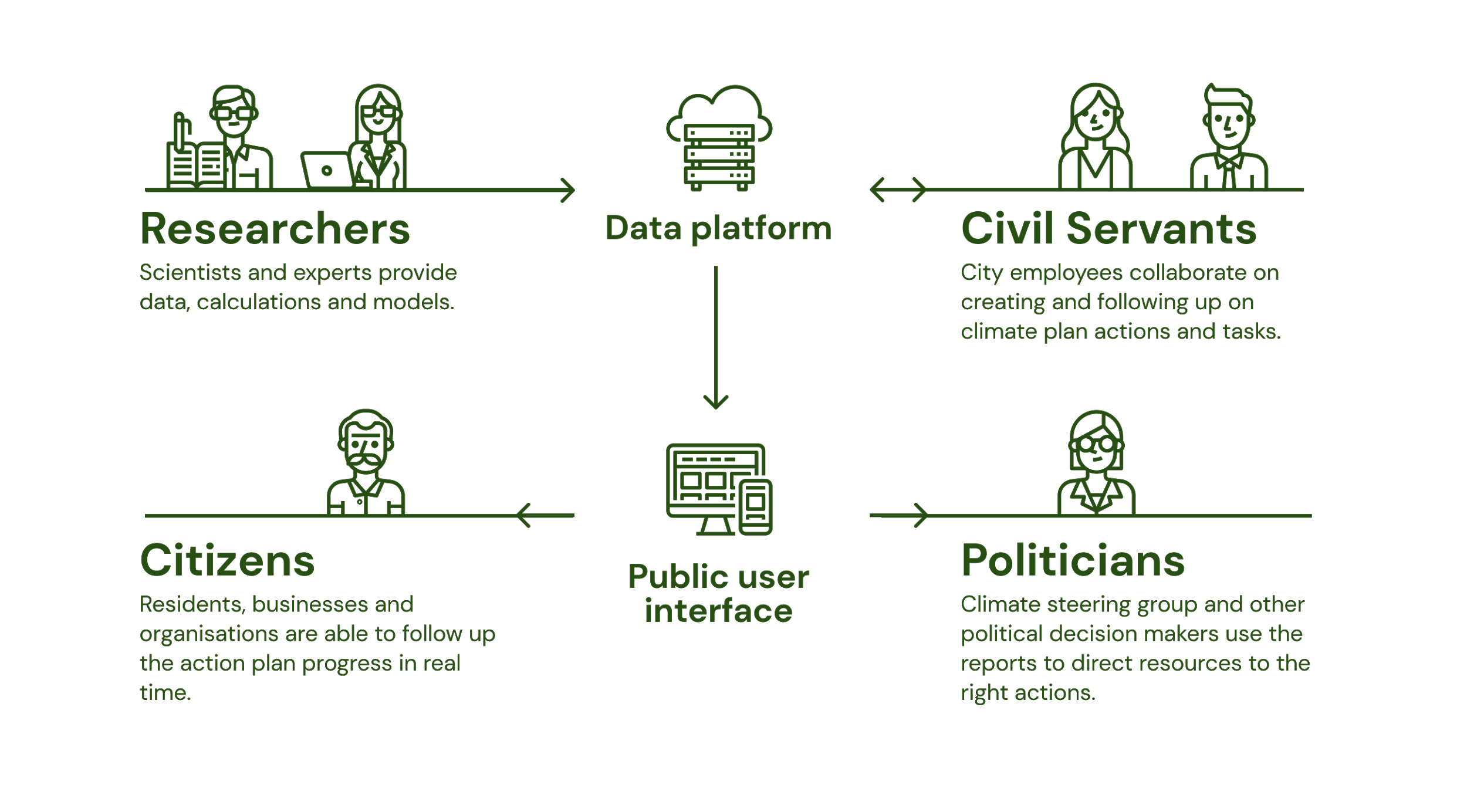 ‹#›